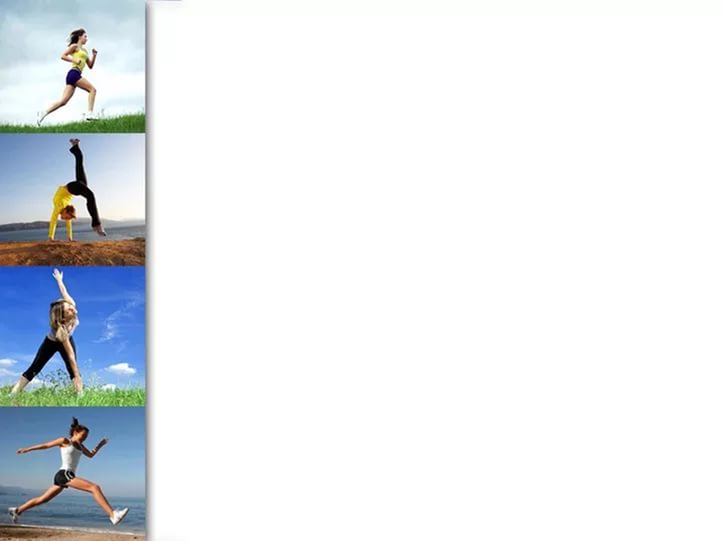 Неделя здоровья и спорта как форма организации досуга в образовательной организации.
Шабунина Жанна Николаевна
 педагог-организаторМБОУ Гимназия №3
Неделя Здоровья и Спорта в гимназии проводится в соответствии с планом организации воспитательной деятельности в гимназии и с целью формирования у учащихся положительной мотивации к выбору здорового образа жизни; негативного отношения к вредным привычкам; пропаганды среди участников образовательного процесса спорта, здорового образа жизни; приобщения детей и подростков к активным занятиям физической культуре и спортом.
Подготовка и проведение Недели Здоровья и Спорта :1. Создается  оргкомитет мероприятия: заместитель директора по воспитательной работе, учителя физической культуры, преподаватель-организатора ОБЖ, педагог-организатор,  совет Физоргов, Совет гимназистов, медико-психолого-педагогическая служба. 2. Создается приказ о проведении Недели Здоровья и Спорта.3. Разрабатываются положения, план проведения, назначение ответственных, организаторов, выбор жюри и судейской комиссии.
1. Тематический педагогический совет «Здоровье ученика и учителя – основа успешной деятельности».2. Родительские собрания «Семь секретов здоровья вашего ребенка».3. Анкетирование учащихся «Здоровый образ жизни».4. Беседы о  профилактике вредных привычек «Живешь каково и здоровье таково». 5. Выставка тематической литературы «Здоровым быть здорово».6. Классные часы «Режим – залог здоровья», «Разумно есть – долго жить», «Завтрак с Чемпионом».7. Спортивные соревнования: первенство по волейболу, первенство по футболу, веселые старты.8. Товарищеский матч по волейболу. Сборная учителей.  Сборная девушек 10 – 11 классов.  9. Творческие конкурсы. Фотовыставки «Мы со спортом дружим», «Наши Чемпионы».
1
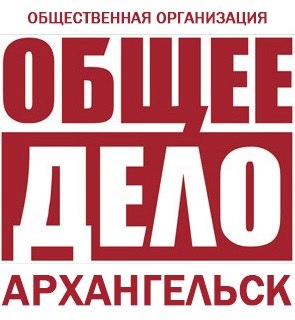 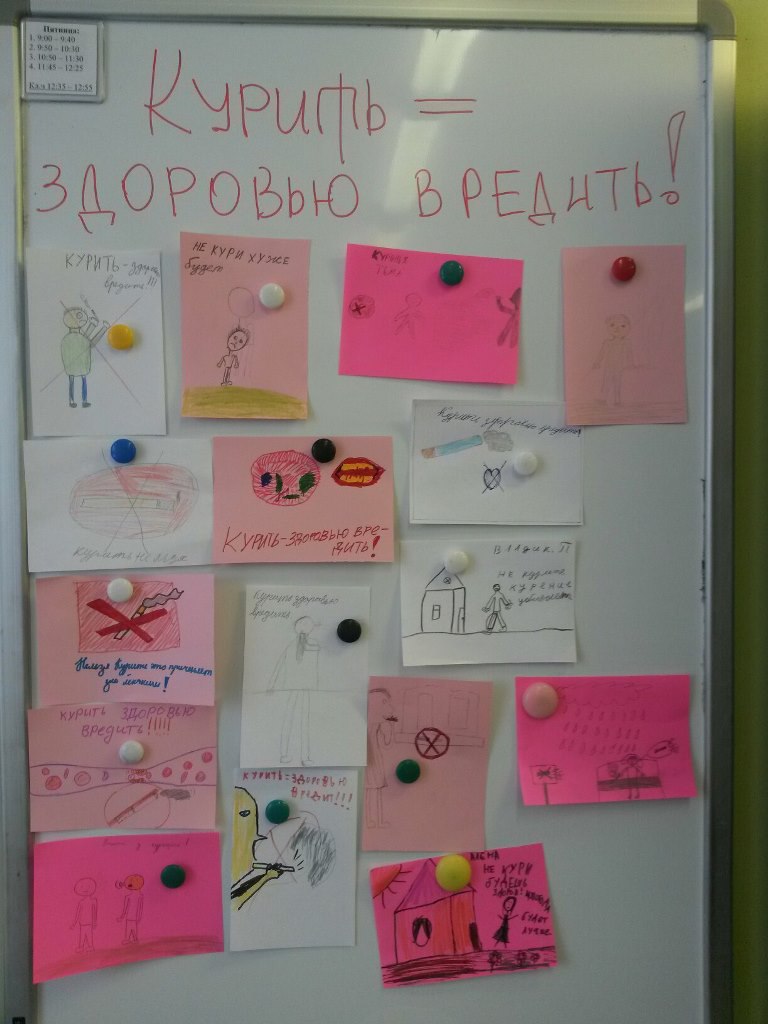 Открытие недели.
Акция «День в спортивной форме»
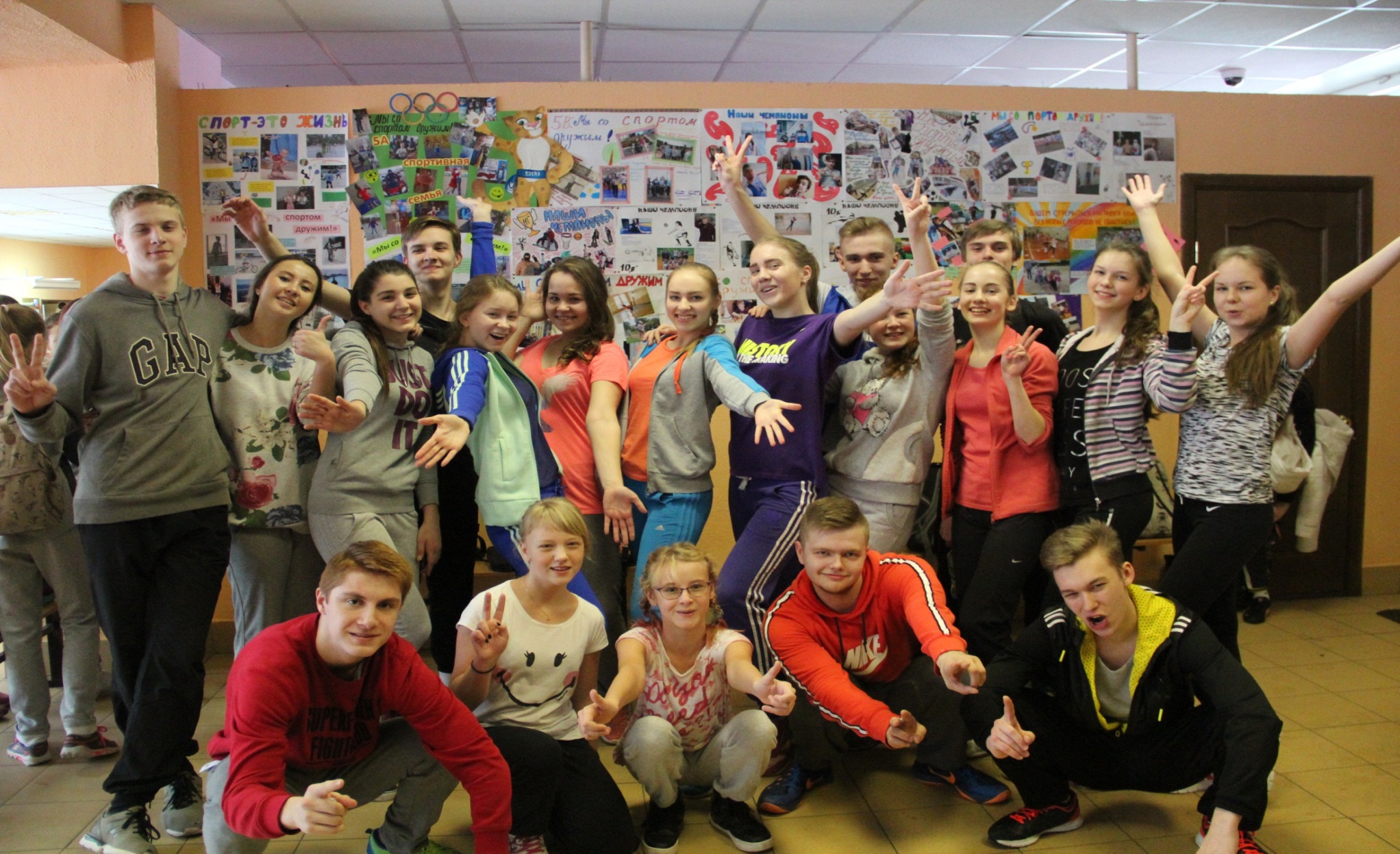 «Кто начинает день с зарядки, у того дела в порядке!»
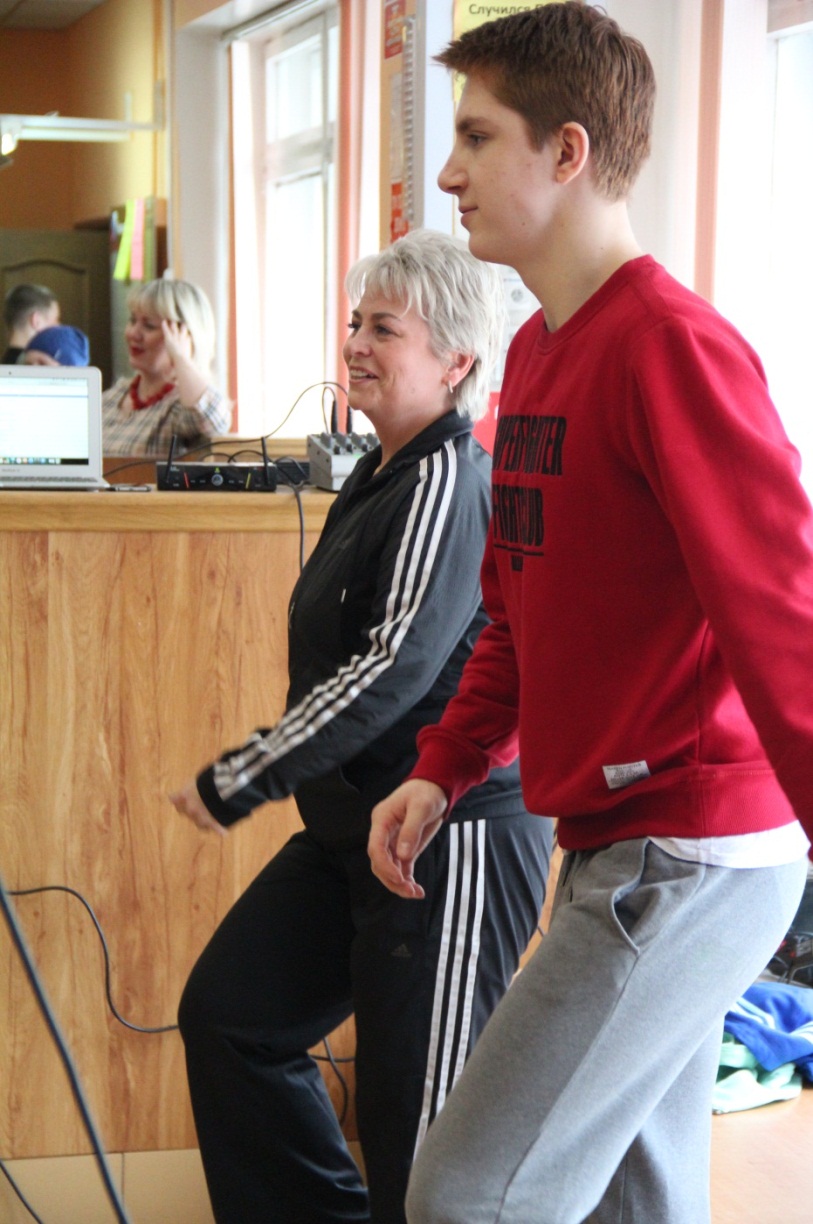 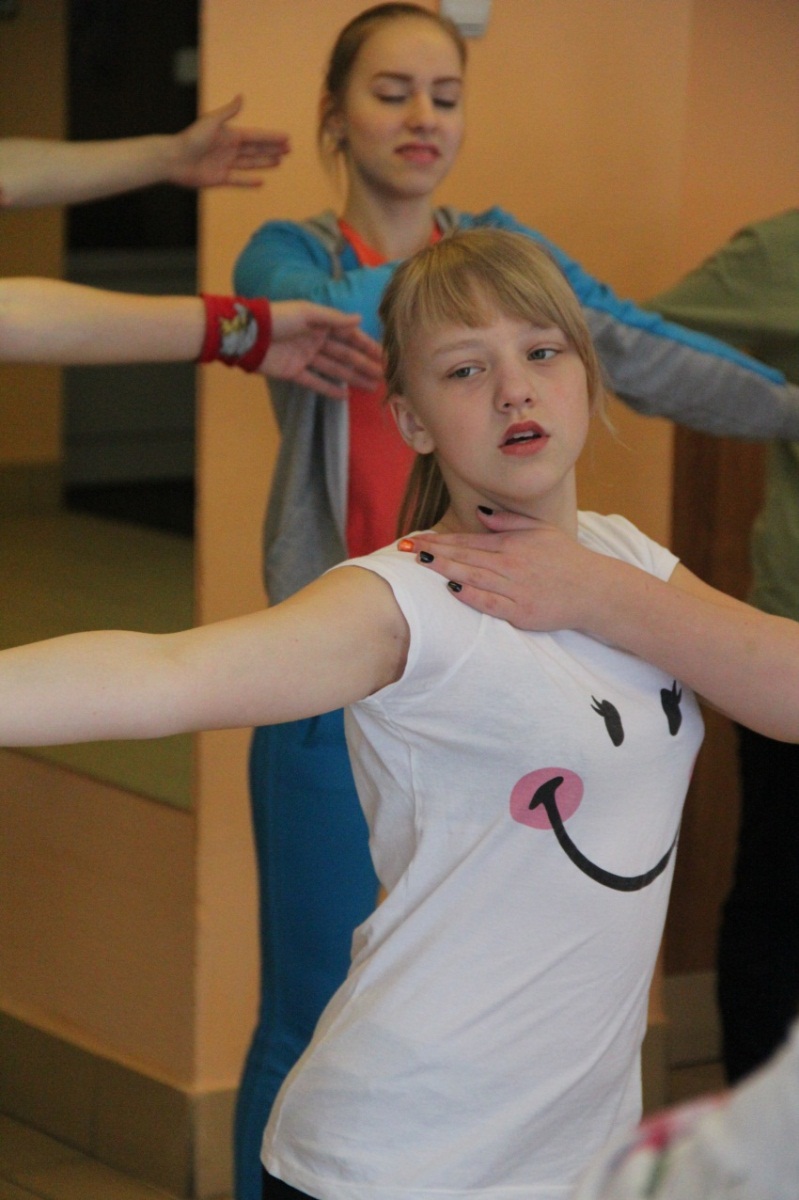 Массовая зарядка во всей гимназии.
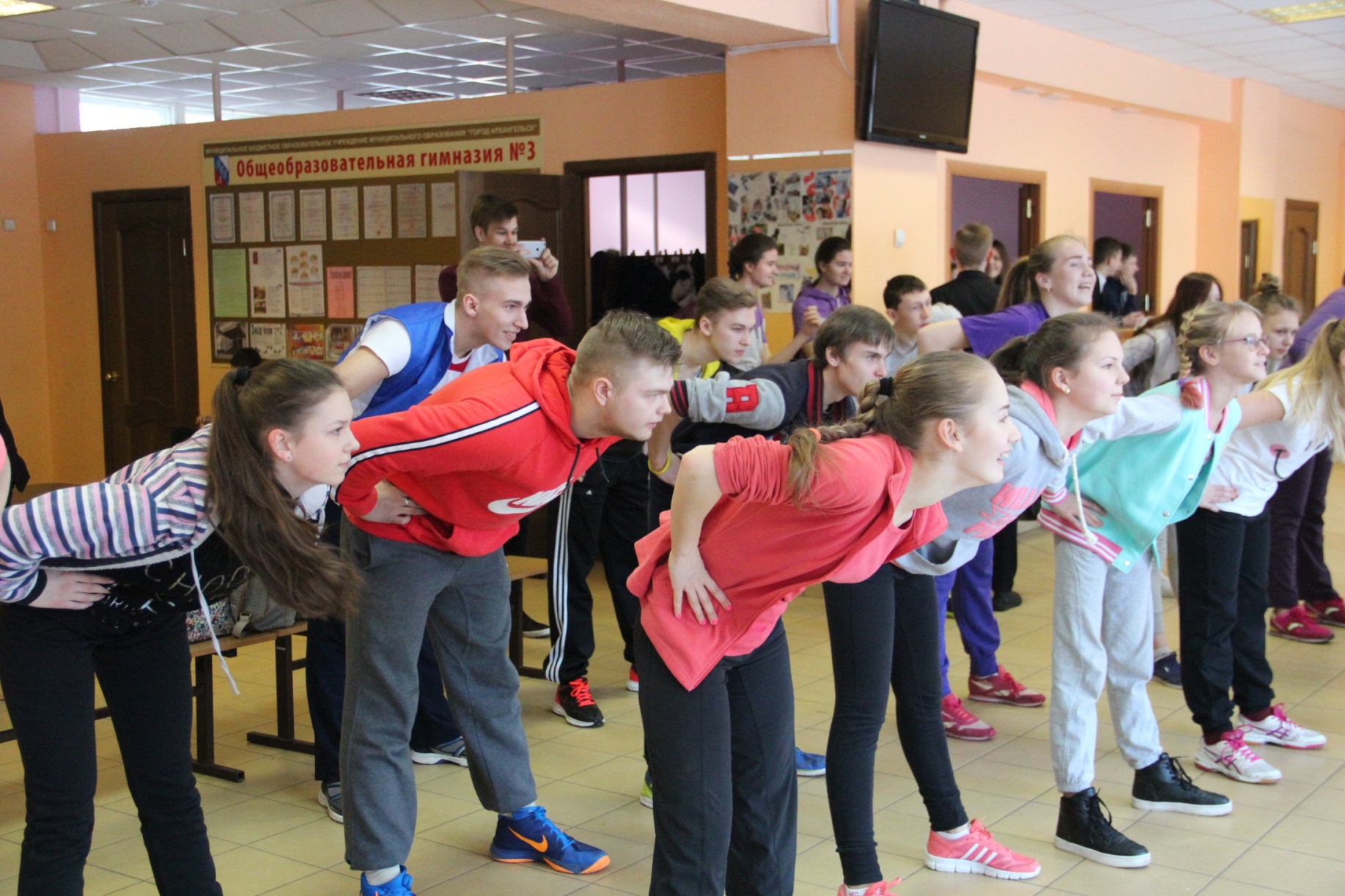 Организованные перемены.
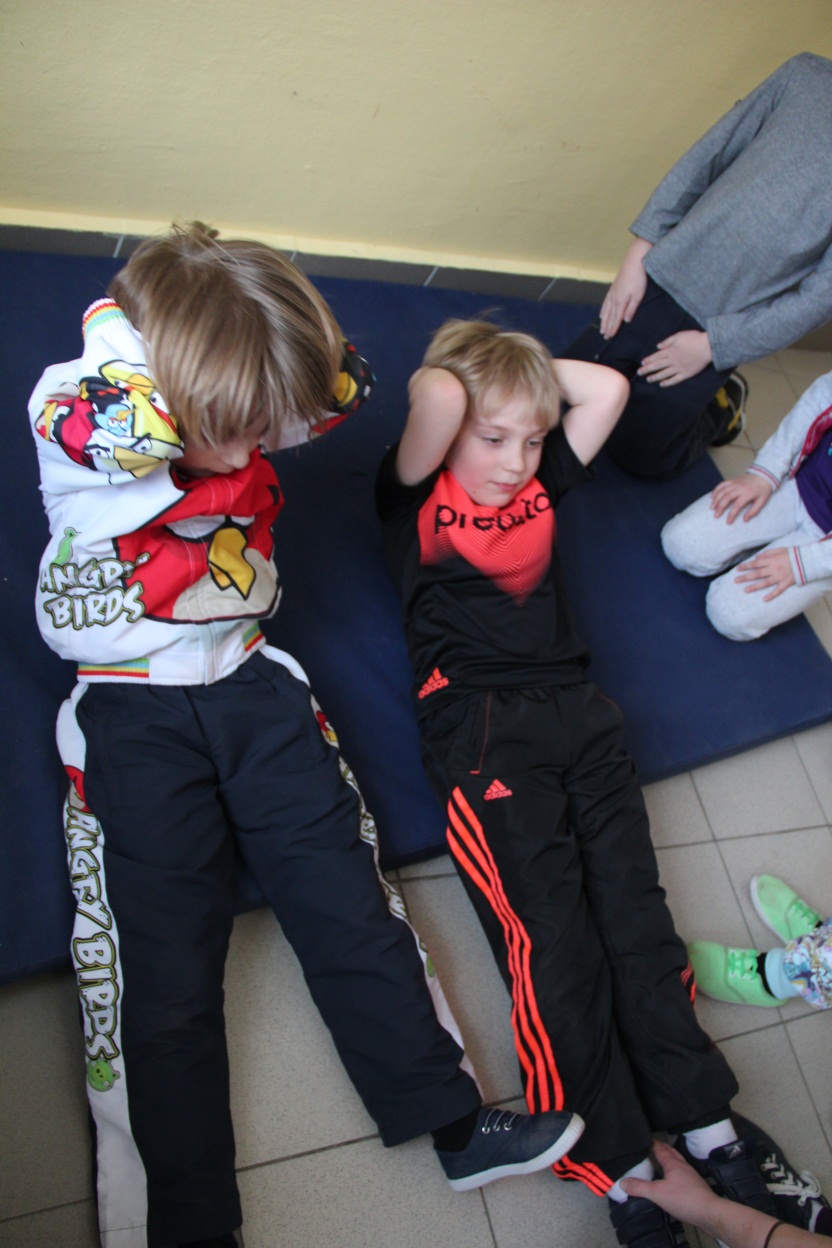 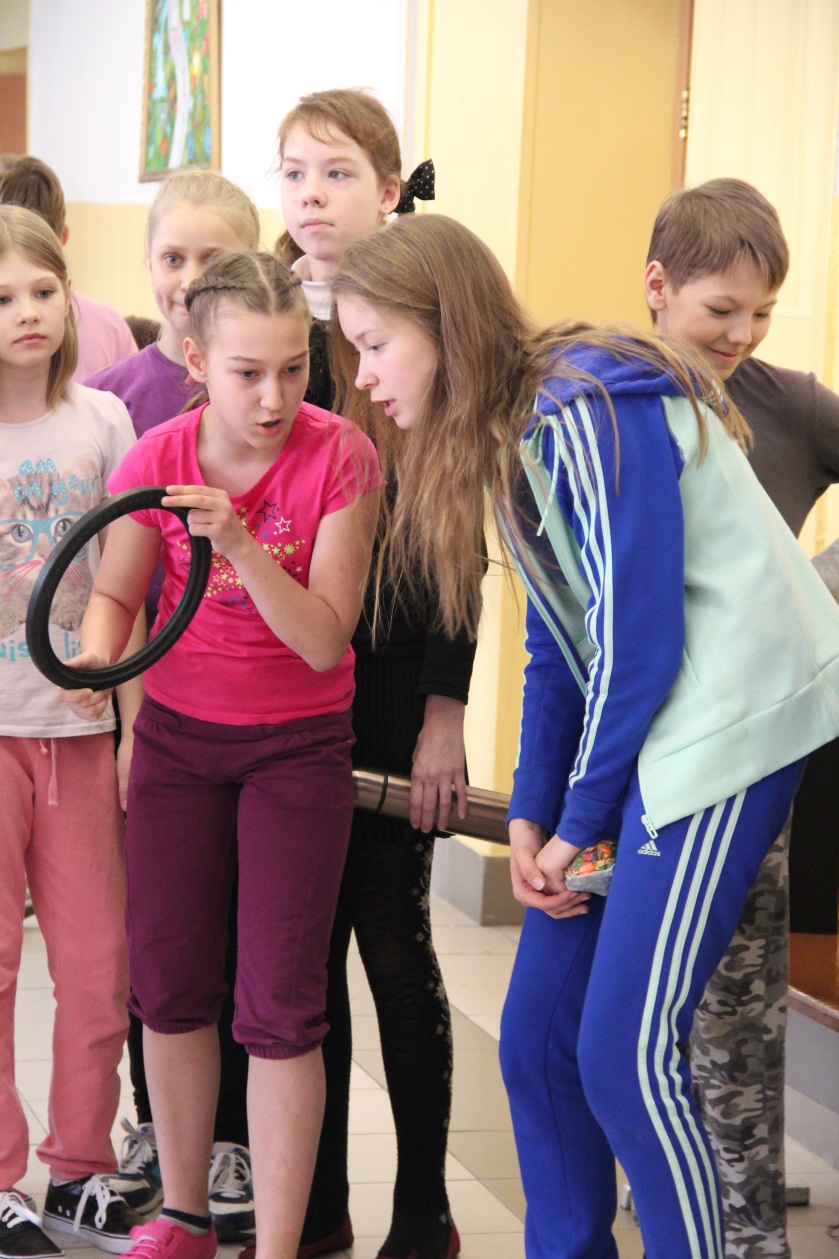 Акция «Зарядись витаминами»
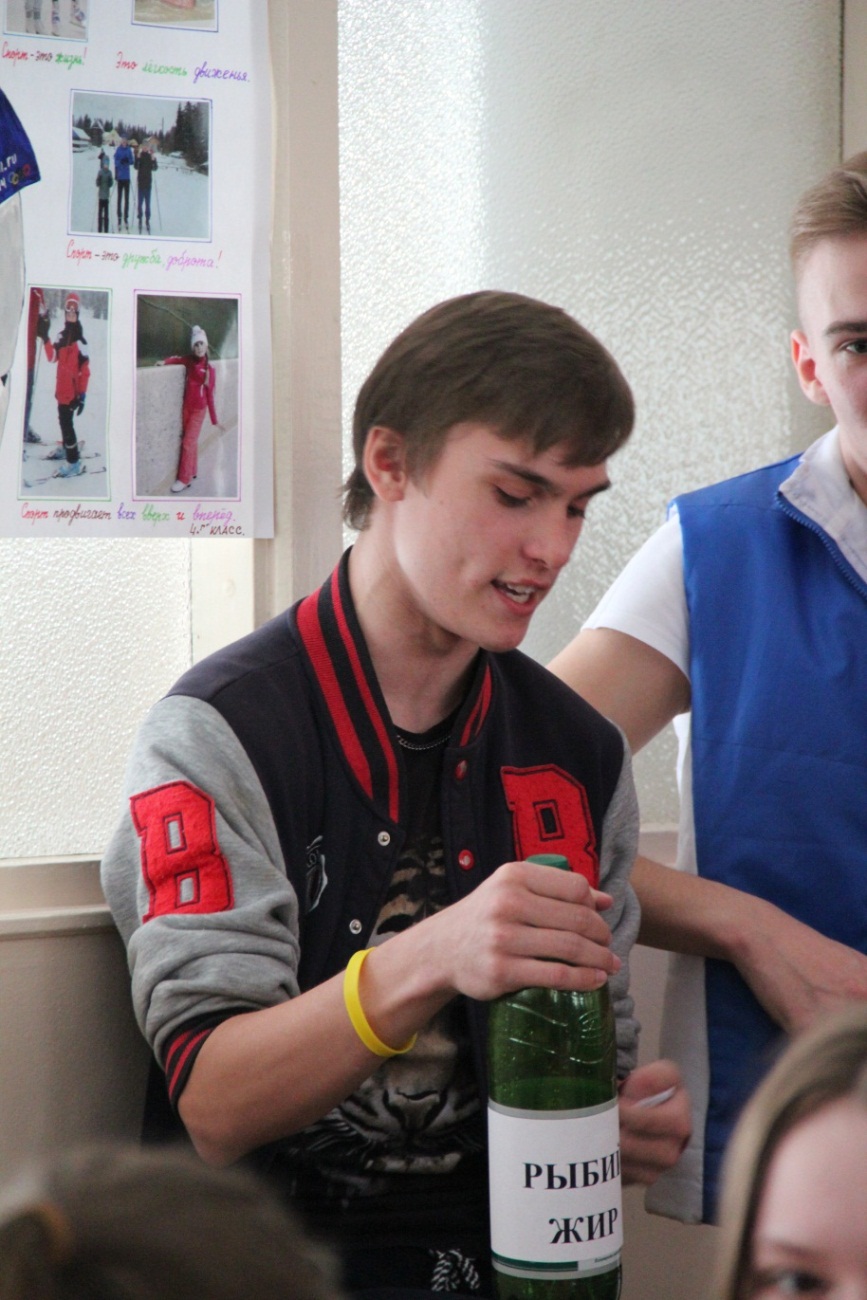 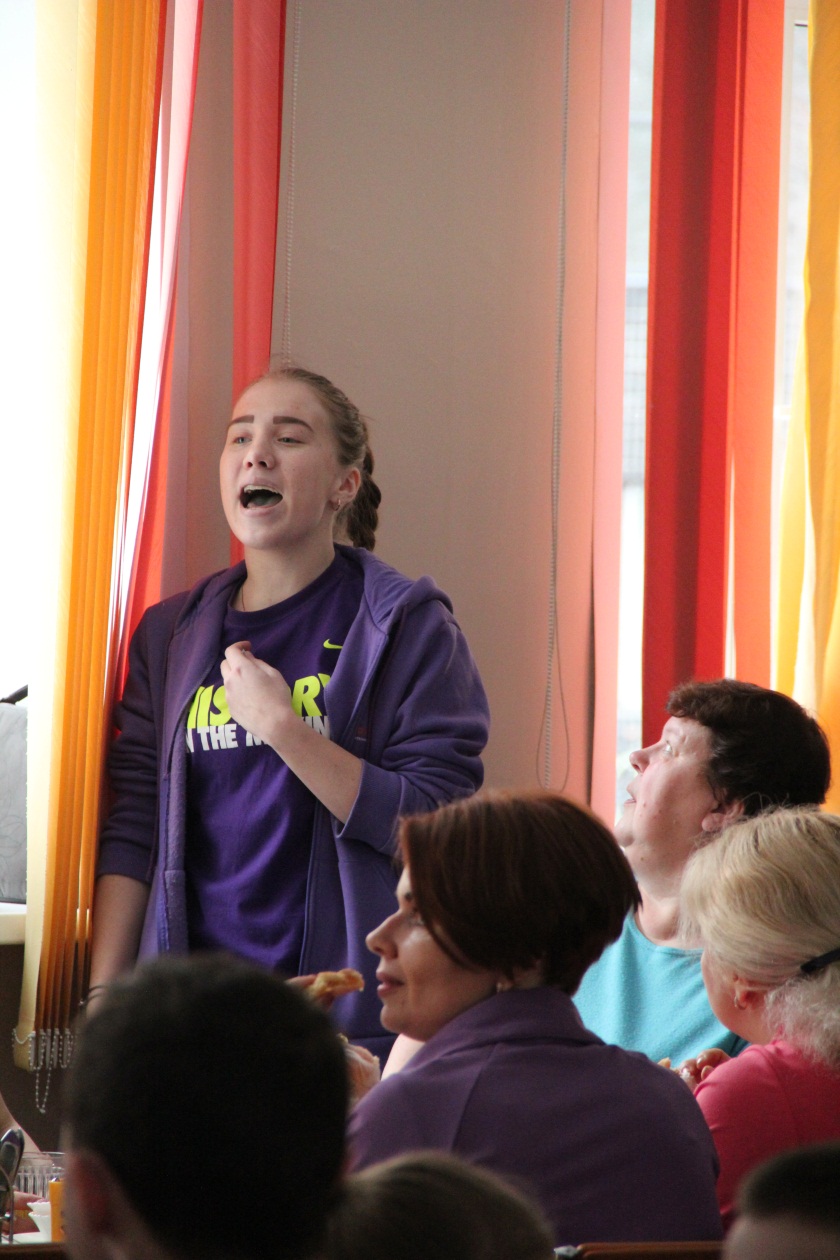 «Присоединяйся!» Американский футбол.
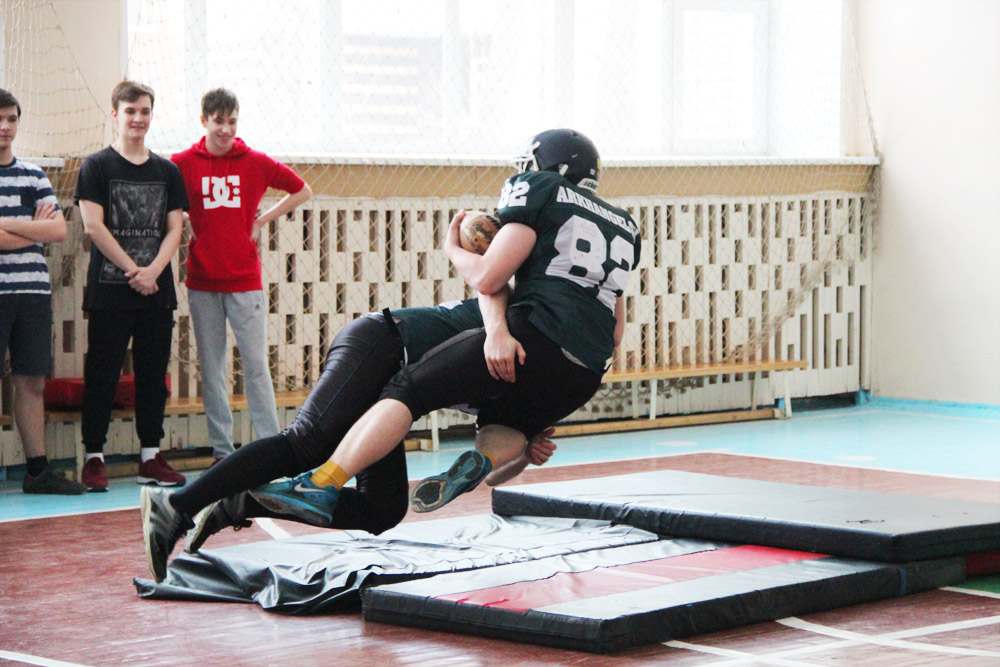 «Присоединяйся!» «STEP-MIX»
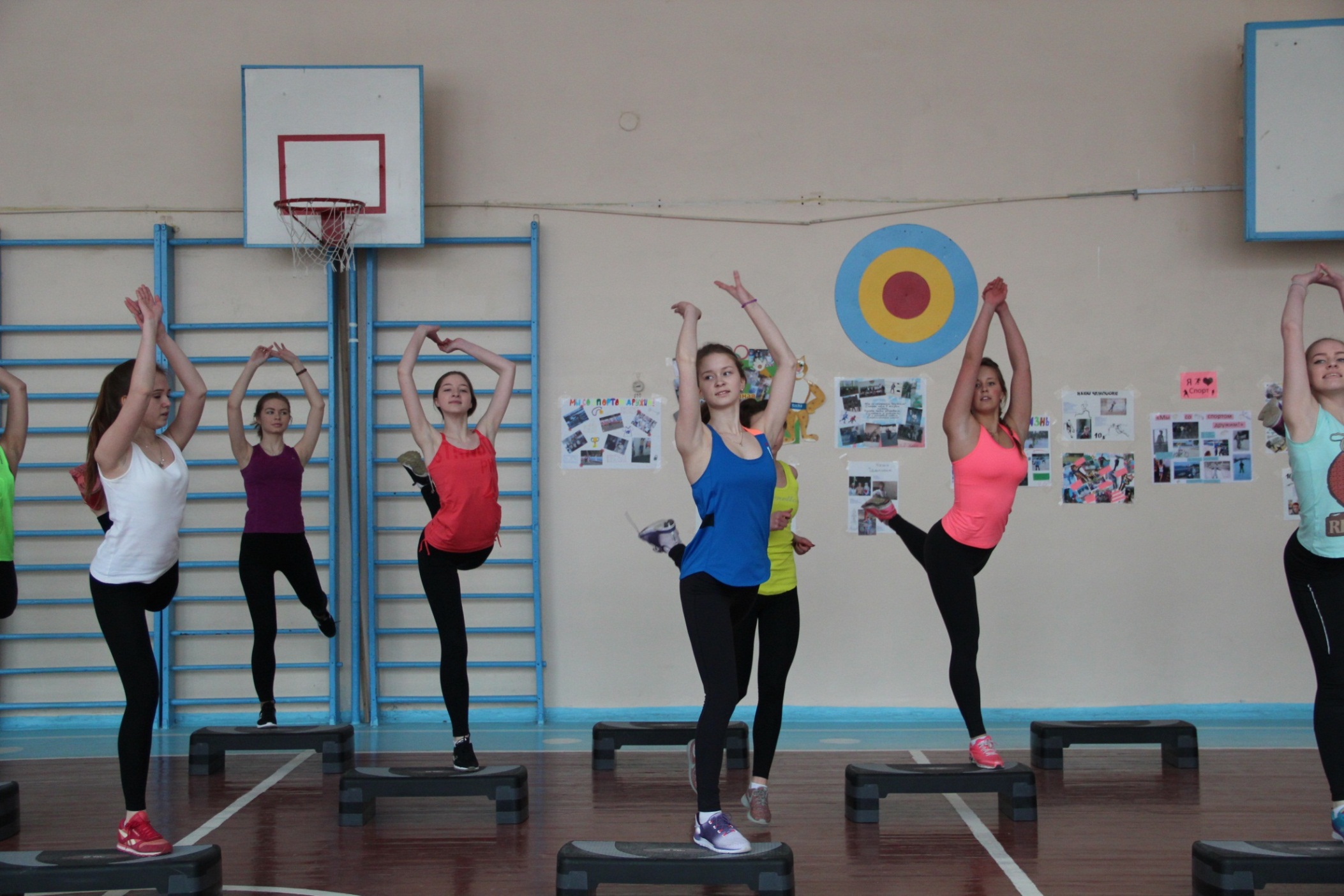 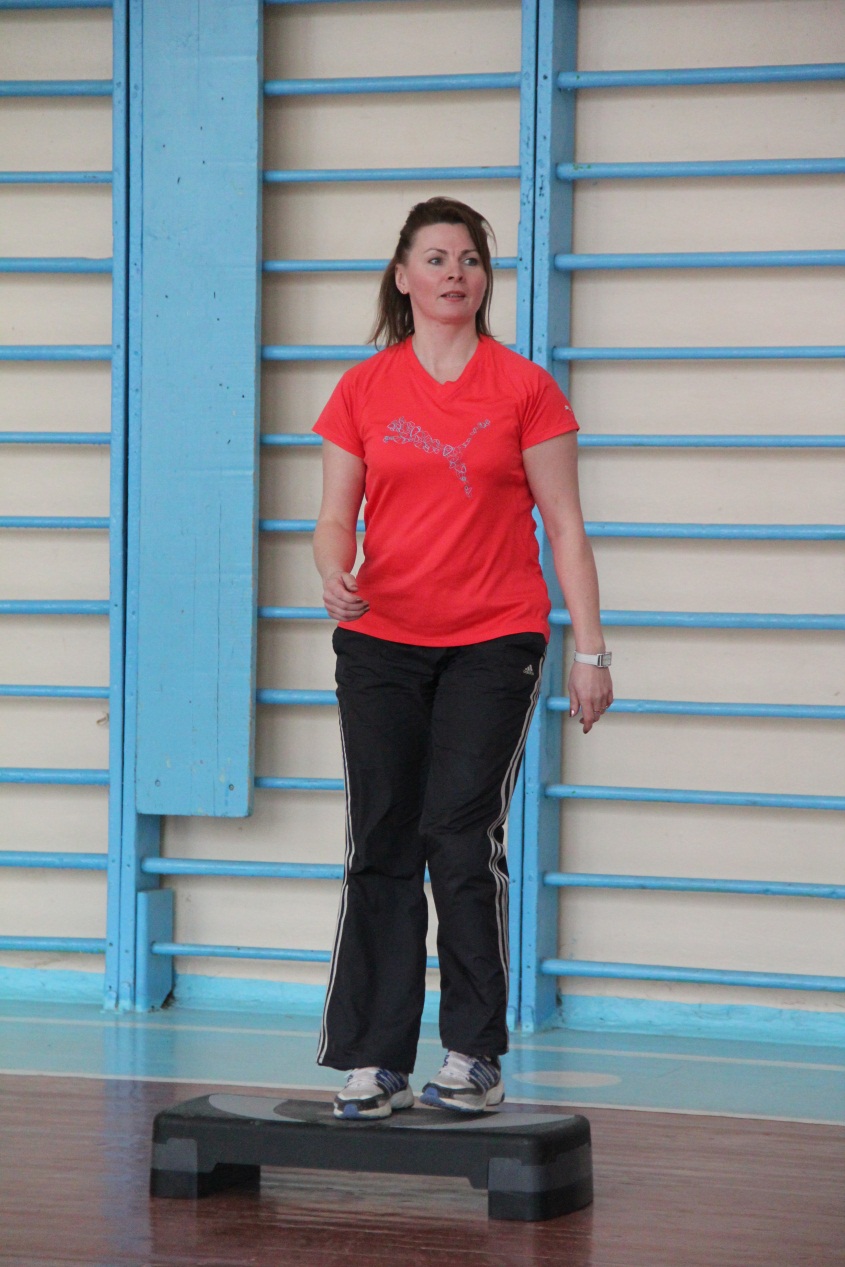 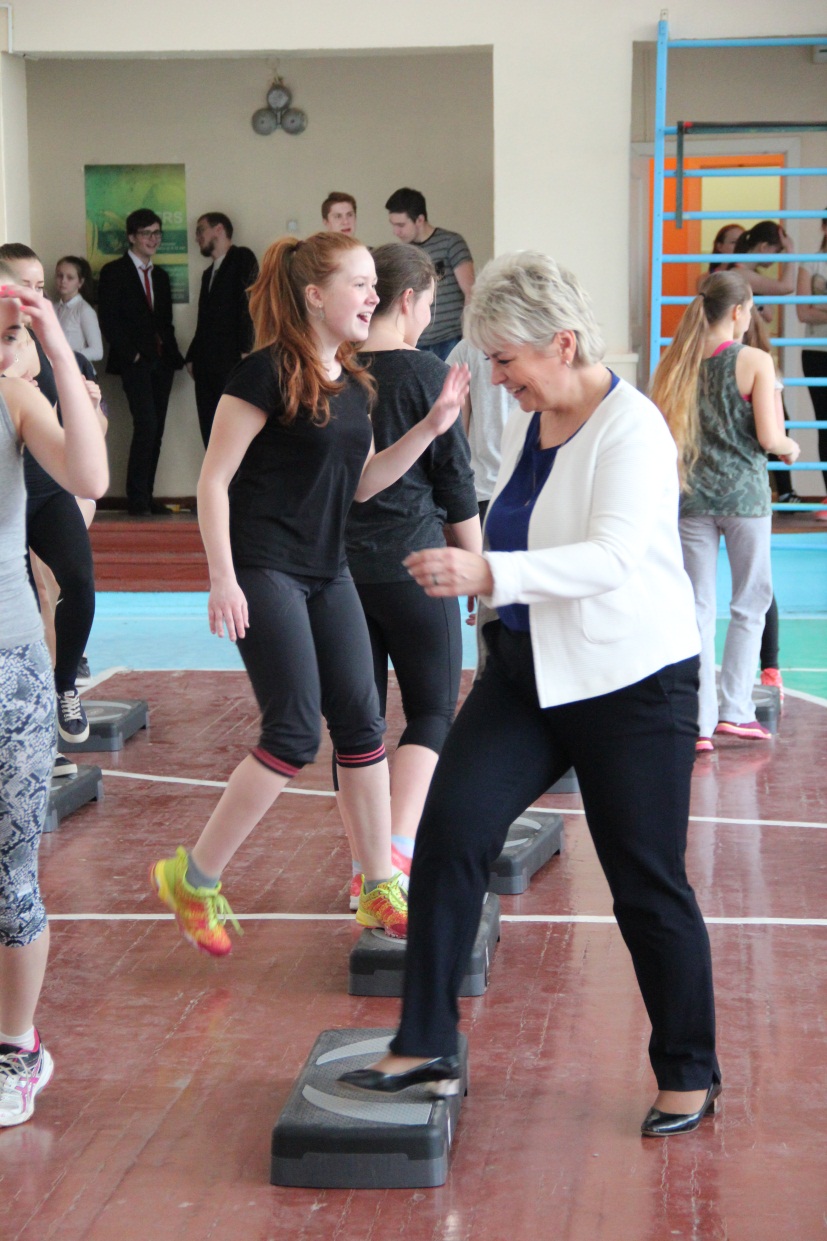 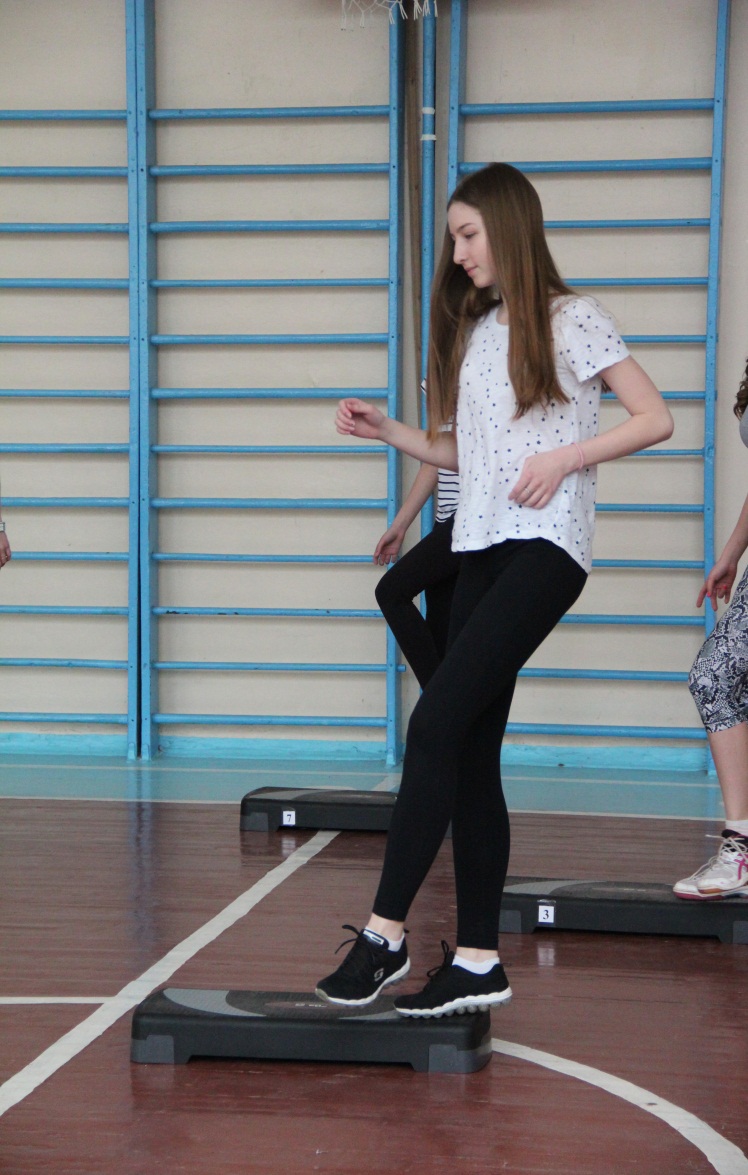 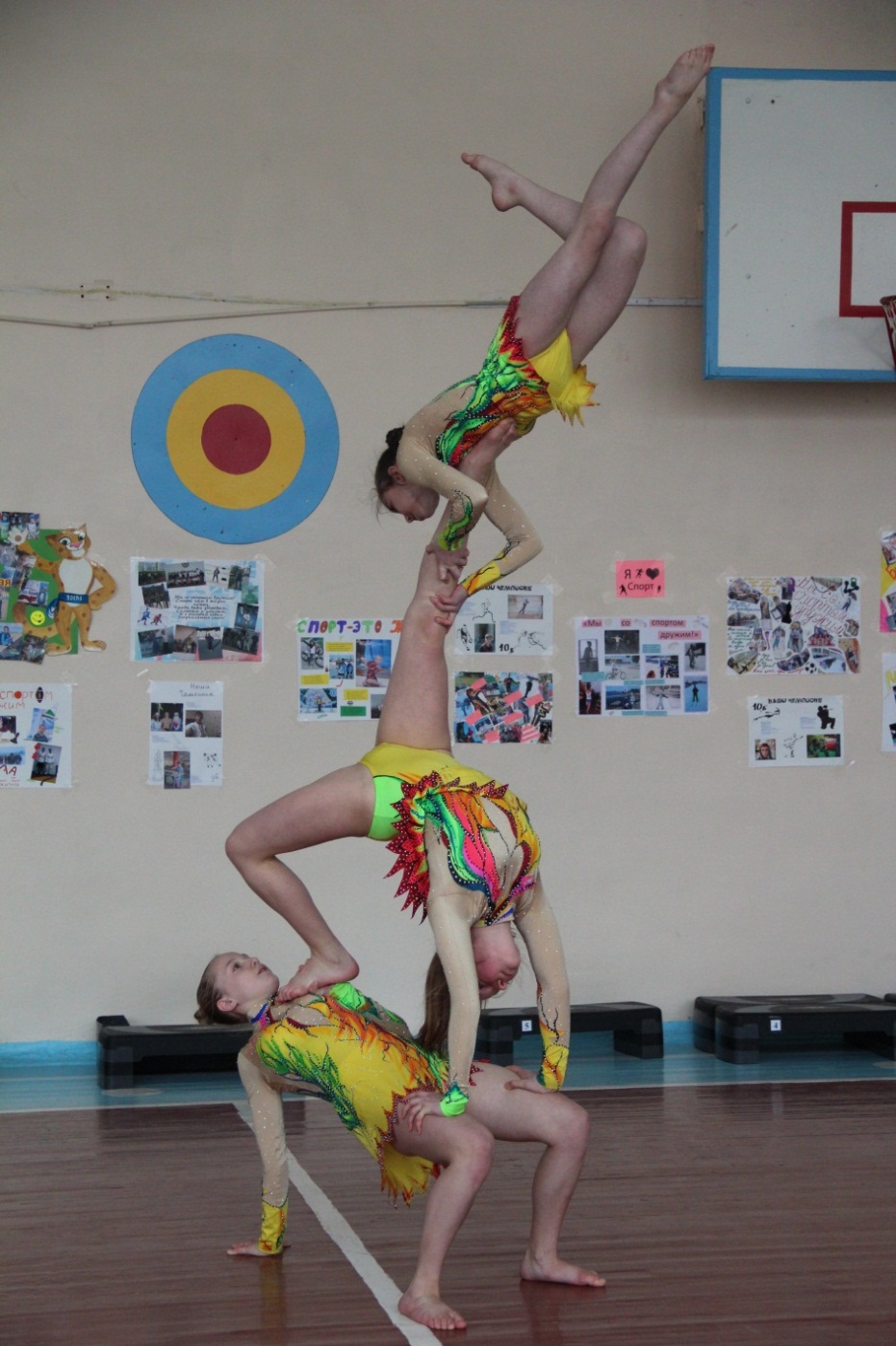 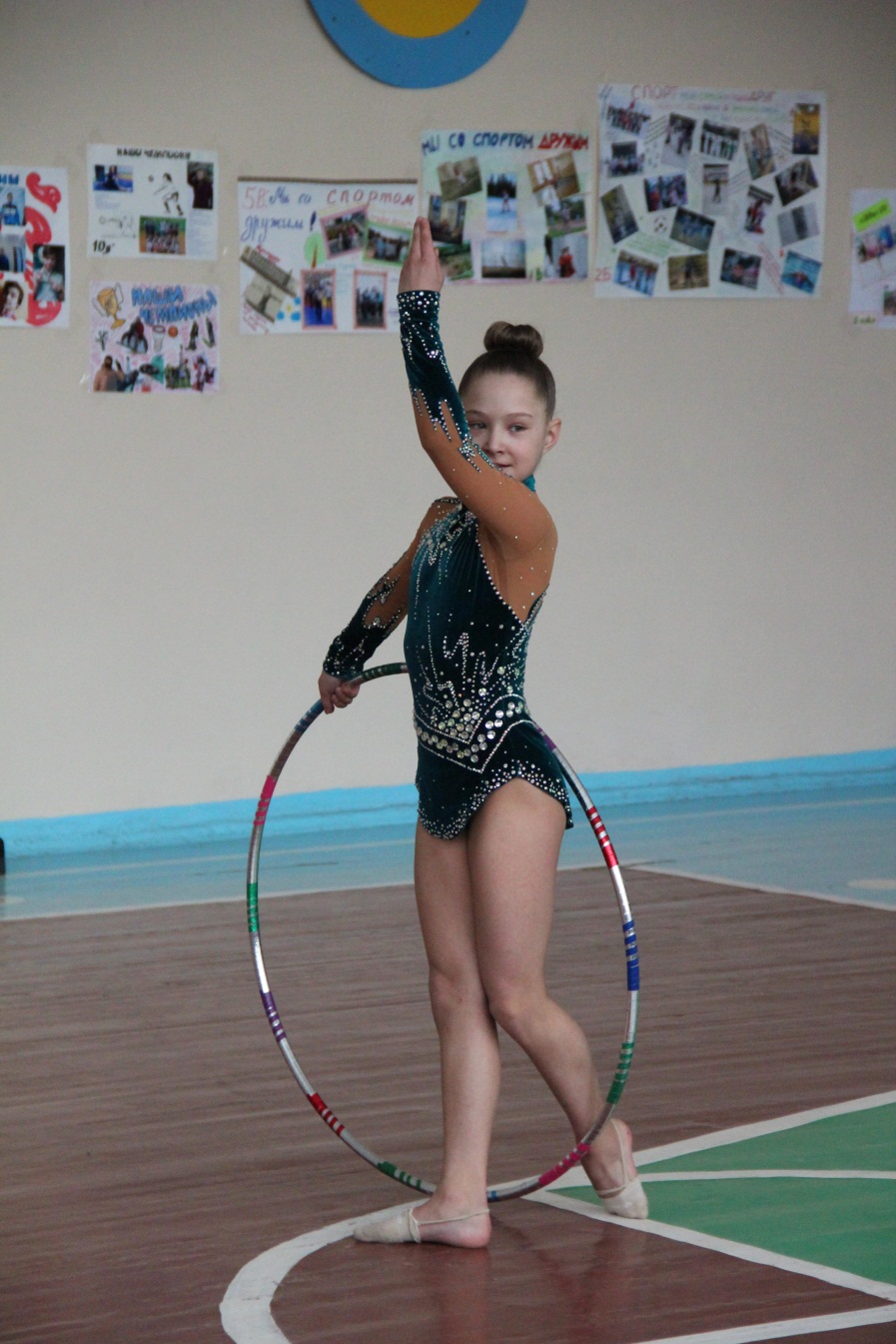 Соревнования по степ-аэробике.
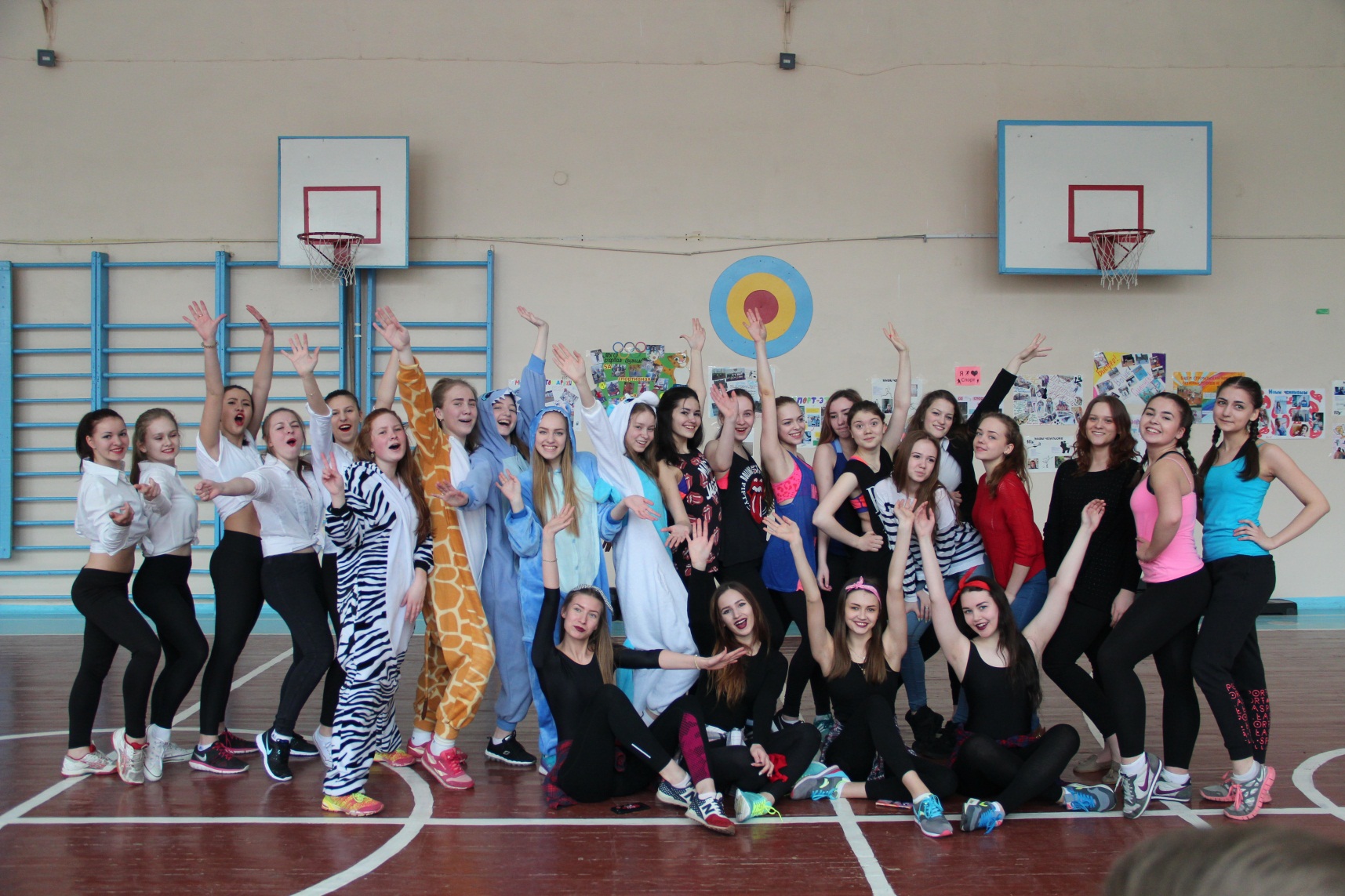 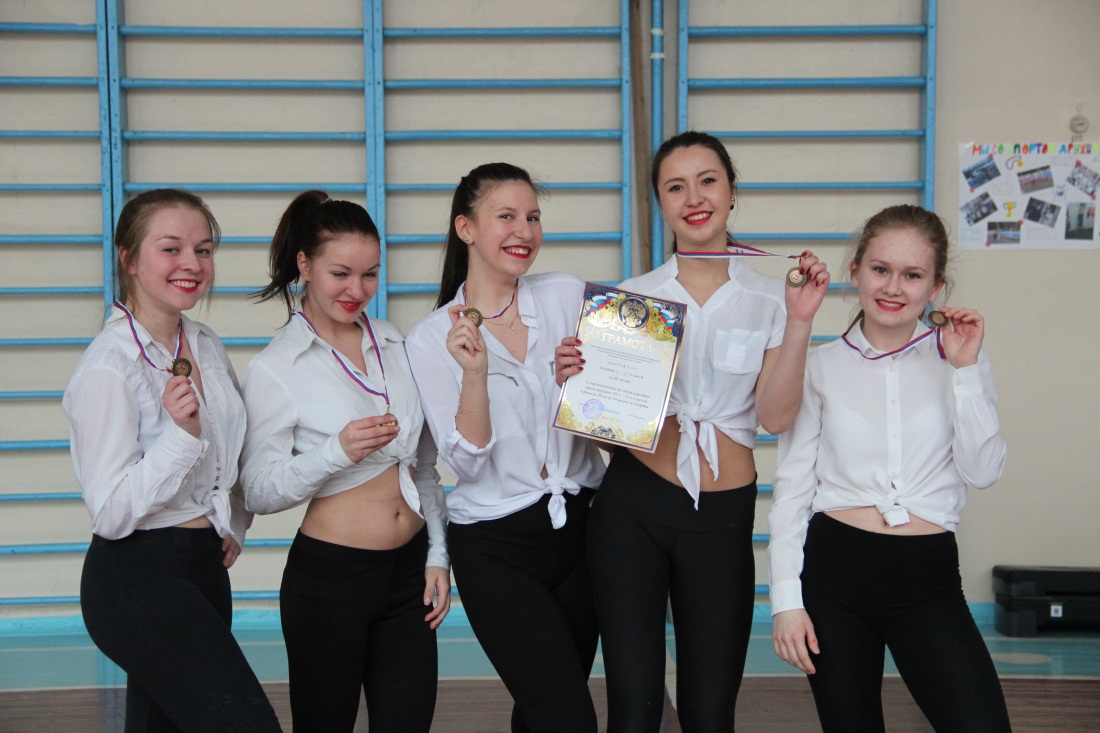 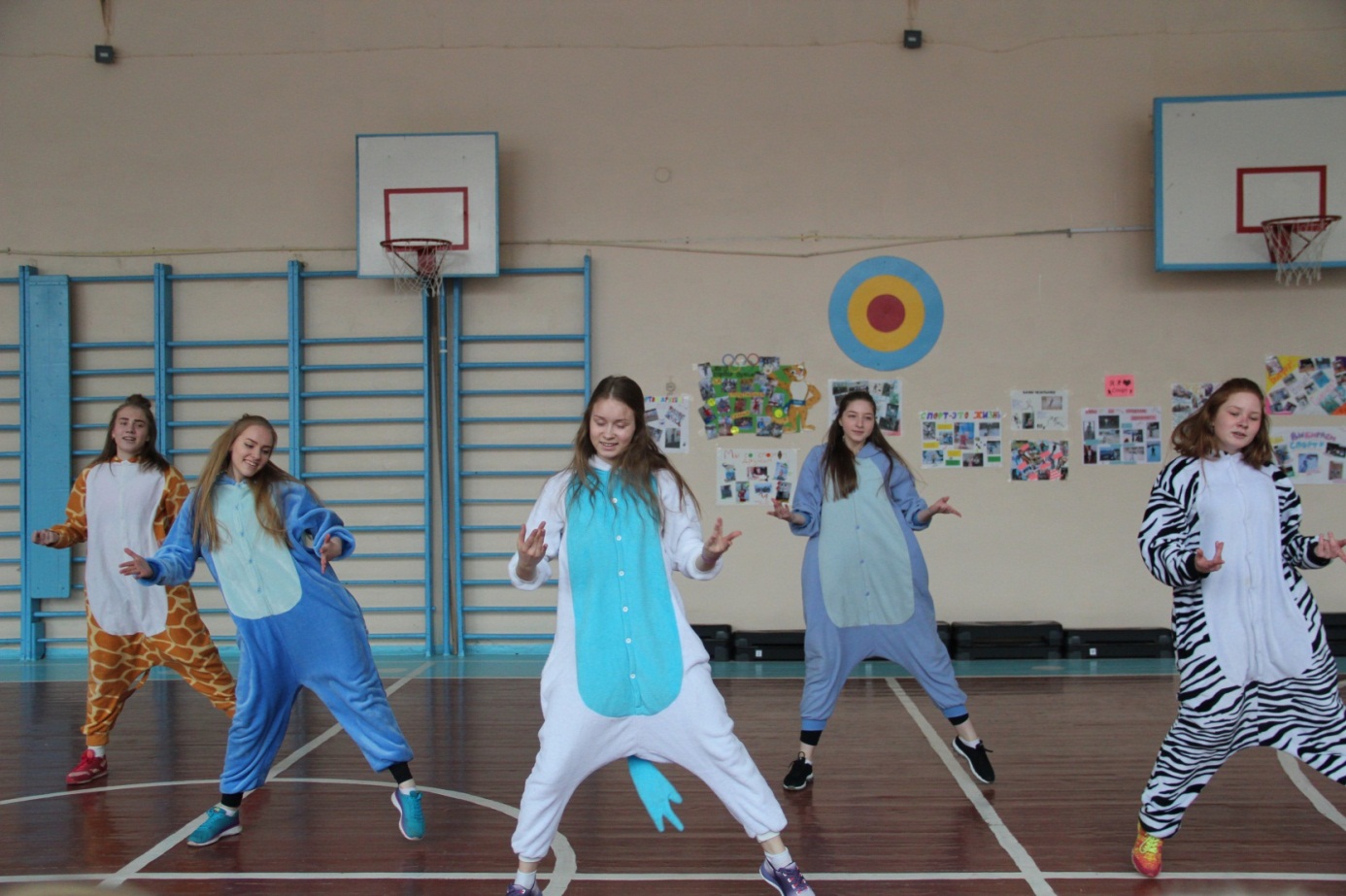 По результатам проведения Недели Здоровья и Спорта каждому классу предлагаются рефлексивные задания, анкеты, диагностики.
В завершении недели проводится методическое совещание с целью анализа результатов проведения мероприятий (участвуют совместно педагоги и представители органов ученического самоуправления). Готовится отчет по итогам Недели Здоровья и Спорта (количество участвующих, количество проведенных мероприятий, протоколы проведенных мероприятий, видеоотчет.
Основным показателем эффективности проведенных мероприятий следует считать процент учащихся, родителей, педагогов участвующих в них. Дополнительным показателем эффективности Недели Здоровья и Спорта можно считать содержание и организацию мероприятий